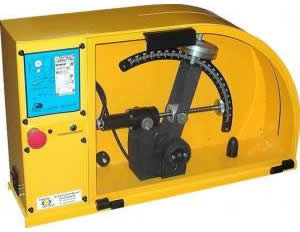 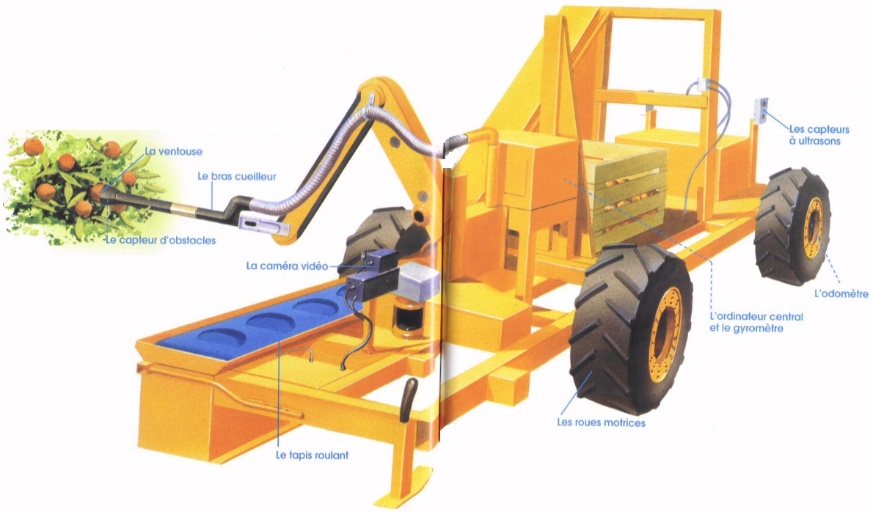 Cycle de TP 2Analyser et modéliser le comportement dynamique d’un asservissement.
Maxpid
1
Présentation
Consignes : 
 Présenter le groupe de travail et la répartition des tâches.
2
Contexte
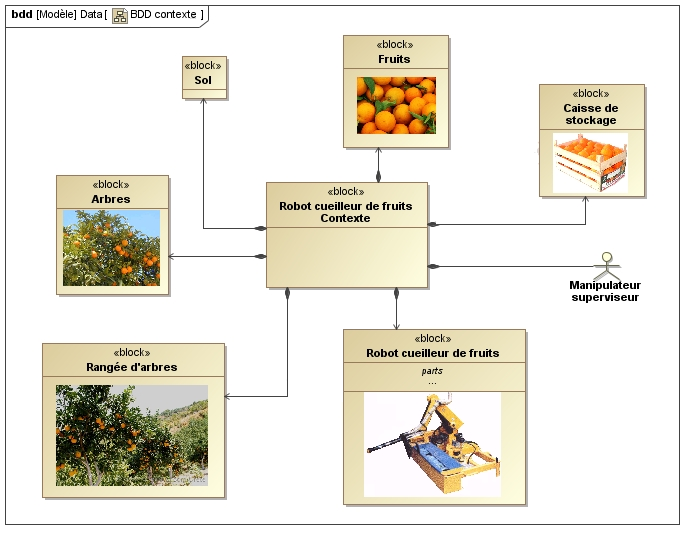 Consignes : 
 Situer le système du laboratoire par rapport au robot cueilleur
3
BDD du robot cueilleur
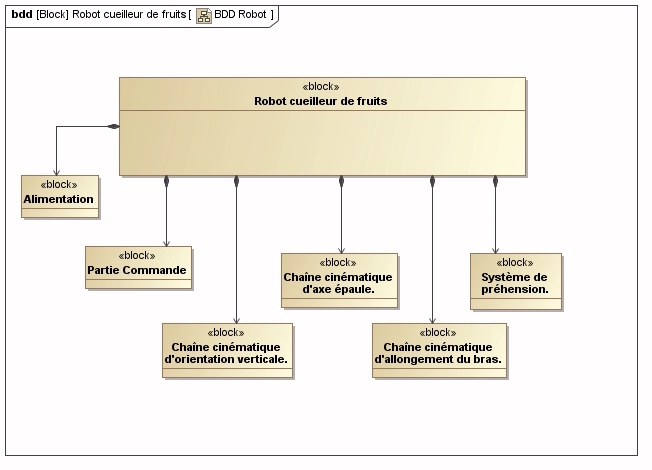 Consignes : 
 Situer précisément l’emplacement de l’axe maxpid du laboratoire
4
Mesures des performances de l’asservissement
5
Perturbation
Grandeur asservie
-
Dynamique du système
+
+
modulateur
adapateur
actionneur
correcteur
-
capteur
Consignes : 
 Présenter la structure d’asservissement de Maxpid
Présenter la grandeur asservie
 Ajouter la photo des composants
6
Perturbation
Grandeur asservie
-
Dynamique du système
+
+
modulateur
adapateur
actionneur
correcteur
-
capteur
Consignes : 
 Présenter l’actionneur et ses principales caractéristiques
 Ajouter la photo des composants
7
Perturbation
Grandeur asservie
-
Dynamique du système
+
+
modulateur
adapateur
actionneur
correcteur
-
capteur
Consignes : 
 Présenter les différentes fonctions de la carte Maxpid présentées ici
8
Perturbation
Grandeur asservie
-
Dynamique du système
+
+
modulateur
adapateur
actionneur
correcteur
-
capteur
Consignes : 
 Présenter le capteur et ses principales caractéristiques
 Ajouter la photo du composant et le situer
9
Consignes : 
Respecter le réglage du correcteur : Kp=40, Ki=0, Kd=0.
Utiliser le « schéma cinématique animé » puis afficher les courbes de position et de tension avec « réponse à une sollicitation » utiliser des consignes en échelon entre 40 et55°
Présenter le protocole expérimental de la mesure en utilisant des capture d’écran du logiciel de pilotage.
10
Consignes : 
 Présenter la courbe de résultat de mouvement
 Indiquer sur cette courbe les performances quantifiables
11
Consignes : 
 Présenter les courbes de résultats de ce même mouvement pour différents réglage de Kp=10 à Kp=100
 Qualifier et quantifier l’influence de Kp sur les performances
12
Consignes : 
 Présenter les courbes de résultats du même mouvement entre 40 et 55° dans des plans vertical puis horizontale (coucher le dispositif sur la table)
Qualifier et quantifier l’influence de la perturbation « poids »sur les performances
13
Simulation des performances de l’asservissement
14
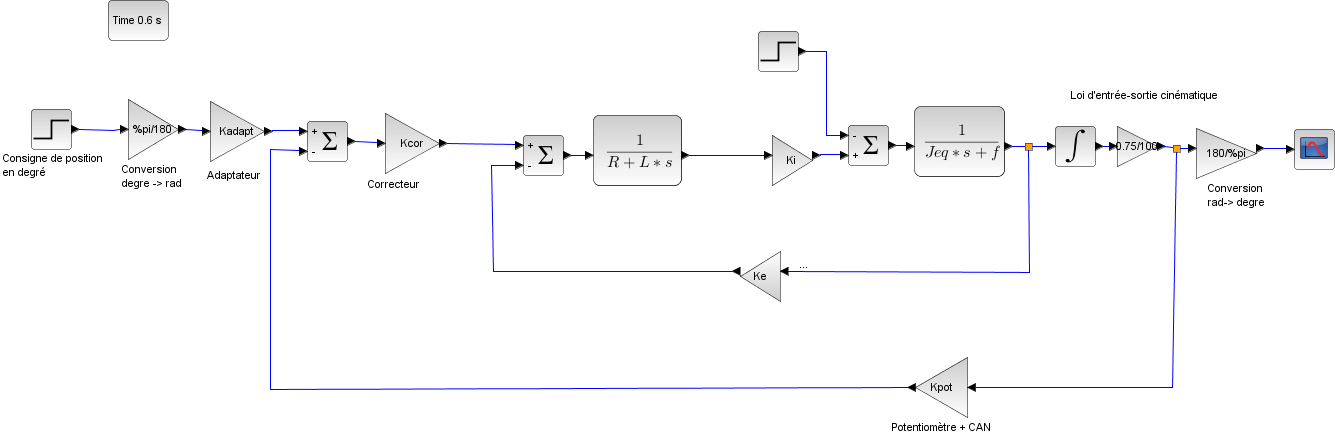 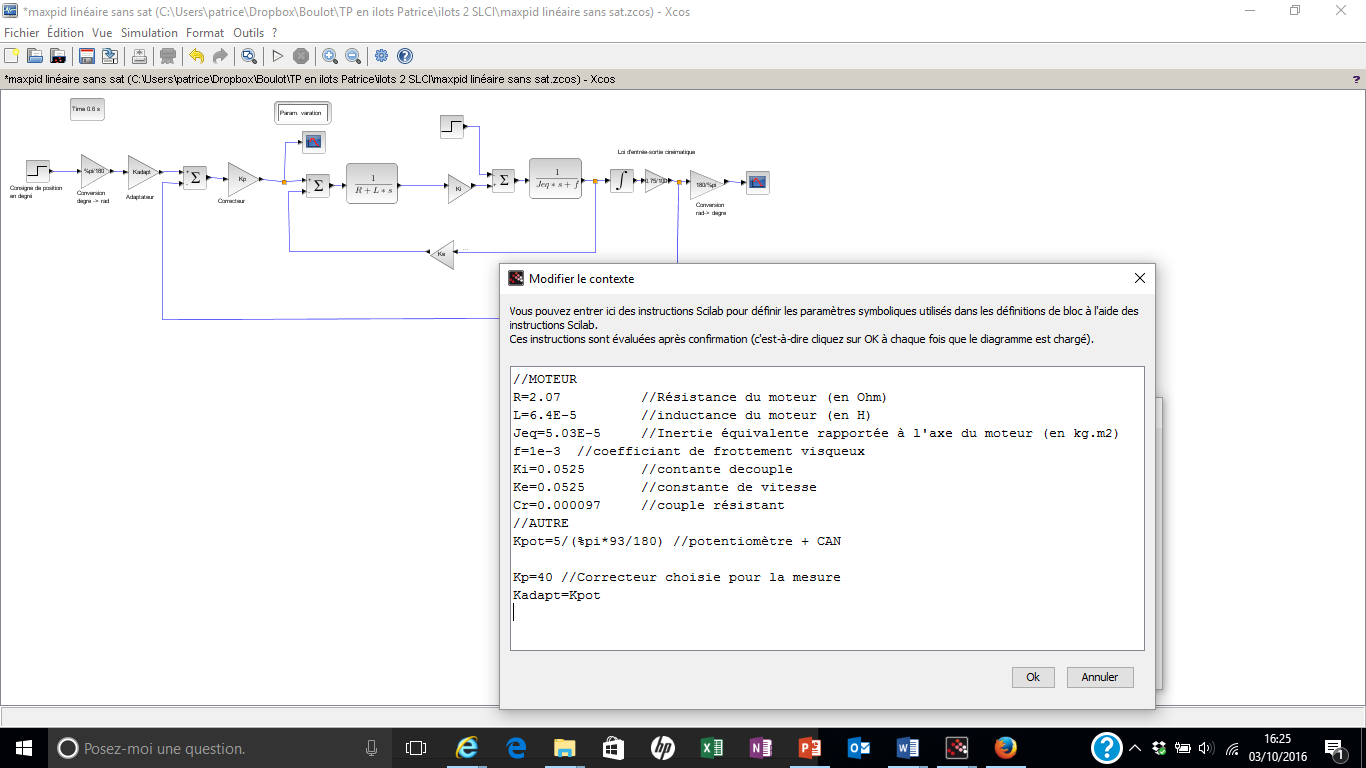 moteur
Consignes : 
 Reproduire et compléter le modèle de calcul schéma bloc dans Xcos
 « Modifier le contexte » pour saisir les valeurs des paramètres du modèle
 décrire les principaux paramètres de la modélisation du moteur
 Pour cela préciser les unités des grandeurs entre les blocs
15
perturbation
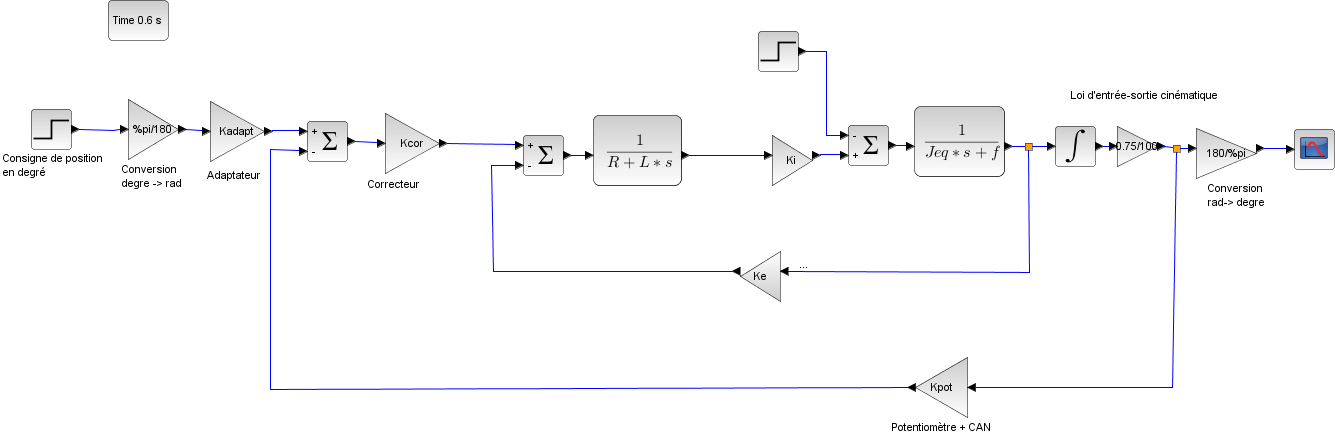 Consignes : 
 La perturbation est de l’ordre de 0,01 N.m
 Consulter les expérimentateurs pour expliquer ce modèle
 Lancer la simulation pour une consigne en échelon de 15°
16
Consignes : 
 Afficher la courbe de résultat et la commenter en termes de performances d’asservissement.
17
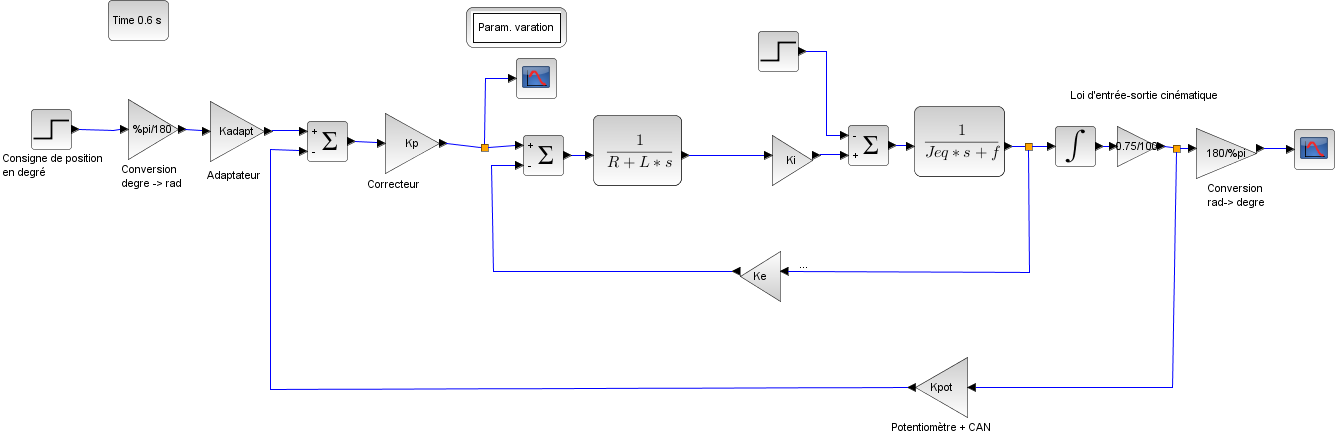 Consignes : 
 Modifier le schéma de départ en y incluant un bloc Param Var de manière à tracer des courbes correspondant à plusieurs réglages du correcteur Kp de 20 à 100 et à afficher la tension d’alimentation moteur.
 Tracer les courbes de résultats et commenter l’influence du correcteur.
 Comparer avec les expérimentateurs.
18
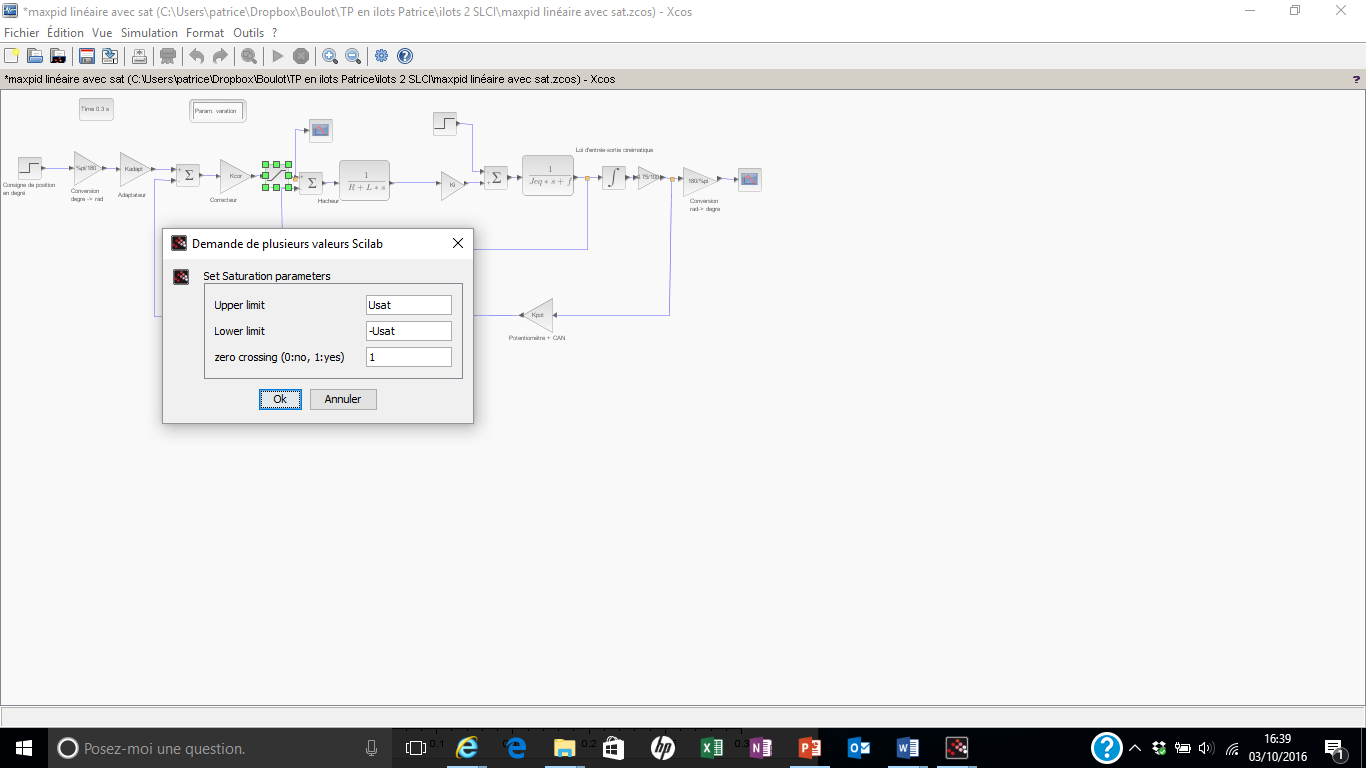 Consignes : 
 Ajouter un bloc de saturation de tension d’alimentation du moteur.
 Tracer les courbes de résultat pour Kp= 40 avec et sans saturation pour cela il faut ajouter dans le contexte la variable Usat et dans Param Var affecter à Usat les valeurs [100 21] correspondant à une tension maxi de 100V (sans saturation) puis de 21V (saturation)
Commenter alors l’influence de la saturation
19
Conclusion
Consignes : 
 Présenter le groupe de travail et la répartition des tâches.
20
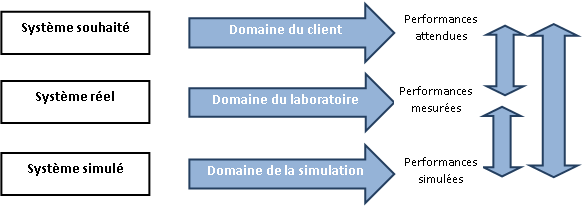 Consignes : 
 Synthétiser les résultats de mesure, de simulation, situer et évaluer les écarts sur la figure ci-dessus.
21